JHMeIRB
eIRB 101: an Intro to SOM IRB  and Submitting
an eIRB Application
Topics
IRB Website
Compliance Training
eIRB login 
Investigator and Study Team Member  Workspace
eIRB Application Functions
Application Screens
Study Proposal
Consent Form
Update/Delete documents
Supplemental Documents and Application Documents
Finalizing Application,  Adding  study team members, Submit!
Review Type and Application  Workflow
eIRB Application States
Responding  to Reviewer Notes
How to request an extension or withdraw a  study
Create a Further Study Action (intro)
IRB Website
IRB Website  http://www.hopkinsmedicine.org/institutional_review_board
Compliance Training
Compliance Training
All compliance  training courses are available online through  the
Hopkins myLearning website. BHSR and Health Privacy  Issues for Researchers are administered on  the CITI website.
Access training certificates through  your  myLearning history.
Institutional Compliance Training
Requirements
SOM affiliates must provide evidence of Basic Human Subject
Research, Conflict of Interest and Commitment, and Health Privacy  Issues for Researchers compliance training. Clinical Research Billing  Orientation is required for PIs and study team members who obtain  consent on human subjects research studies.
SOM affiliates are required to recertify Basic Human Subject Research  compliance training every 3 years. PIs register for Principal  Investigator Human Subject Recertification. Non-PIs register for Study  Team Member Human Subject Recertification.
School of Public Health and Homewood affiliates are required to  provide evidence of their institutional Basic Human Subject Research  compliance training.
School of Public Health and Homewood affiliates recertify Basic Human  Subject Research compliance training every 5 years.
REWards training
The Research Ethics Workshops About Responsibilities and Duties of
Scientists (REWards) program is designed to address key concepts in  human subjects protection in specific research communities. REWards  combines lectures and small group discussions to provide practical  information on the ethical issues involved in research protocol  development and implementation.
Who needs it?
New Principal Investigators must complete their requirement to attend  REWards within one year from the date of their first eIRB protocol  submission as a PI. PIs must attend 2 workshops to fulfill their  training requirement.
If the PI does not complete REWards within 1 year from the date of their  first eIRB submission, they will not be able to submit new applications or  changes in research until the requirement has been met. For eIRB  applications that are determined to be not human subjects research  (NHSR) REWards training is recommended, but not required.
eIRB login
Logging into eIRB
eIRB Accounts: JHED Users
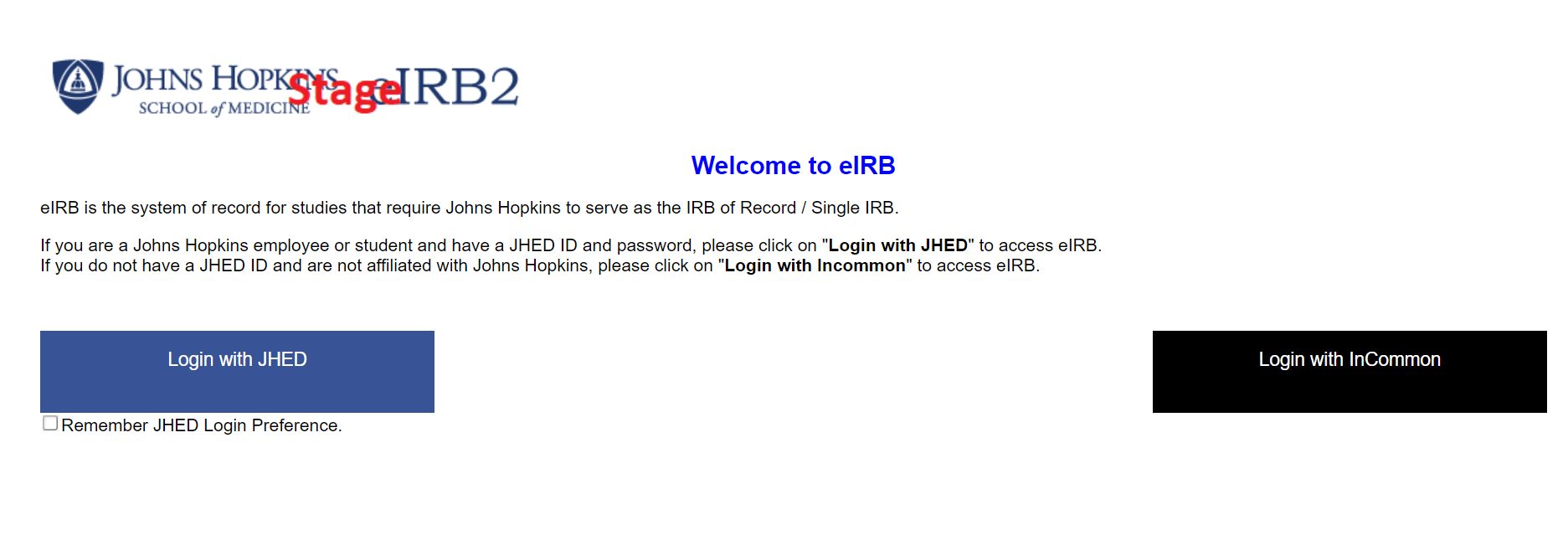 Hopkins affiliates with a JHED ID and password should click on “Login with JHED” to access eIRB 2
Click on the box “Remember JHED Login Preference” to automatically log in when you click on “Login to eIRB 2” from the website.
Technical issues-call the JHED IT Support Center at 410-955-HELP.
Investigator and  Study Team  Member  Workspace
Investigator Home Page
Left Navigation Bar
Account Management (Non-  JHED Users Only)
eIRB Training
My IRB Studies
Create New Application

Welcome Message
Link to Archive eIRB website
User alerts
Important research  community eIRB updates and  announcements

Studies List
–	Studies are listed  by project type
Investigator Workspace
Studies List
Your studies are listed  by type.
New Application
Change in Research
Continuing  Review/Progress Report
Protocol Event
Termination Report
Emergency Use
Click the study name  to open the study
workspace.
Investigator Tabs
Action Required (default  tab)
Studies that have been  returned for PI response
Researcher Prep
Studies that have never  been submitted
In Process
Studies awaiting Pre-IRB  or IRB review
Approved
Studies that have been  approved
All My IRB Studies
All approved, disapproved,  expired, terminated, or  withdrawn studies with  which you are associated.
Create a New Application
Select My IRB  Studies on the left  navigation bar.
Click the Create…  button to begin a  NEW eIRB  application.
eIRB Application
Workspace
Functions
View Function
The View function now
allows users to see eIRB  application in a continuous  scroll mode.
The View function is  similar to the Print  Friendly function.
View Differences function will show any changes made to the application since the last submission.
Navigation Panel
Jump To function  replaced with a  Navigation Panel

The Navigation Panel  shows eIRB  application sections on  the left side and is available on all actions (new, change in  research, continuing  review, etc.).

Each available application  section will appear on the left navigation panel allowing you to jump to a specific section in the application.

Please note that clicking  on an application section while in View  mode takes you out of  View mode.
Save, Exit, & Continue Functions
Save, Exit, and Continue
functions appear on the
bottom right corner of the  application and will remain
on the screen while
scrolling up and down on a
page.
Save/Exit function saves
your place in the eIRB
application. When you log  back in, you will be
returned to the place you  last saved before exiting the  application.
Continue moves you  through the application.
The Back function has been
removed from the
application.
Compare Function
The Compare function  works as View Differences.
When you select Compare,  you can see what sections
have a change as indicated  by a pencil icon next to the
section in the navigation  bar.
A pop-up appears under the
question with a description
of the difference.
The Compare function will
also show where Reviewer
Notes have been added in  the application.
This helps to keep reviewer notes
and changes made to each section
tracked in one place.
In the previous format the reviewer
notes are not separated by date or  review number.
Validate Function
When you select the
Validate function, it  will show errors in  your application on  the left side of the  screen under each  section with direct  links to each issue.
Clicking the link  will take you to the  temporarily  highlighted  application error.
v  c
Print Function
A Print function
appears at the top  right on the  application  workspace and  allows users to  print the current  application section  or entire smart  form.
User Alert Function
If two users are working in  the same application at the  same time, an Alert appears in the top right corner of the application.  This helps to ensure that  conflicting changes are not made by the users.
Go To Forms Function
The Go To Forms
function is located in the  upper right corner of the  application workspace next  to the Print function and  opens or reopens the  navigation panel menu  when the menu has been  minimized by users.
Sliding Window Function
When you select an  option that would open  a secondary window  (e.g., Add, Update  functions), the new  window now slides in  to the right rather than  being a separate pop-up  window.
This allows you to see  the question while you  are working on the sub-  question.
You can access a  document from the  main screen instead of  having to navigate a  separate window.
Application Screens
1 – General Information
Clicking the “Create…” button on the  Investigator Home Page will bring you to the  first page of the application.
* Required Field
* Required
The red asterisk *  indicates a required field  that MUST be completed.
The PI will not be able to  submit the application  until all required fields  have been completed.
Be sure to enter a title for  the study.	Never leave the  title field blank.	You need  a title to access the  application.
Select Principal Investigator
Example: Click the  Help Link icon	for  guidance.
Help Link
The Help Link icons  appear beside each  question.
–	Click the help icon to  access IRB Regulatory  Guidelines and Policies and  download forms/templates.
Select Principal Investigator
Helpful information  will appear above or  below the question.
Application Number Assigned
Complete all *required fields on the initial screen (Section 1 – General  Information)


Click Save or Continue to create the application and an IRB number will  be assigned. Save will not work until the application number is assigned  by eIRB.


eIRB application numbers begin with “IRB” and may be found in the
upper right corner of the application screens.
Add Study Team Member (Quest. 25)
Select *Add
Question 1: Search for your  name
Question 2: Select Study team  role
Question 3: Select Primary
Affiliation
Question 4: Select “No” or “Yes”
Question 5 refers to Physician or
Mid-Level Provider Consent
Question 6: Select “No” or “Yes”
Select *Ok
I can’t find my study team member
Confirm that the user has
logged in to the eIRB  website using their JHED  credentials to generate a  user account.
If they have generated a  user account and you  cannot locate them using  their name or JHED ID,  please email  JHMeIRB@jhmi.edu
Adding
Non-Hopkins Study Team Members
The SOM IRB will not approve adding non-Hopkins  affiliated study team members who are not considered  engaged in human subject research (defined as  interacting with living individuals and/or accessing  PHI/PII for research purposes).

Non-Hopkins affiliates who will be engaged in human  subject research with SOM PIs must enter into a  Reliance Agreement with the institution. The PI should  contact the IRB Reliance Manager  (JHMIRBReliance@jhmi.edu) to begin the process.
2 - Study Team Compliance Training
2 – Study Team  Compliance Training
Verify compliance  training information  (Q1)
If compliance training  dates are incorrect or  missing, upload copies  of training certificates  into Q2.
IRB Staff	will enter  the dates into the  eIRB system upon  submission.
Study Proposal
Section 6 – Protocol  Information
Section 8-Conflict of Interest
Section 9-Support Information
Section 12-Participant Information
Section 13-Recruitment Material
Protocol Information
Upload Protocol
Q2 - Click Add to upload the completed eForm document.
Upload Protocol
Use the “Browse” button to locate the document.
Once the document is located, select the document and
click “open”.
Click “OK” when finished.
Upload Protocol
Remember: For  new applications  that have not been  submitted, only a  clean copy of the  protocol is required.
Save the screen.
Upload Revised Protocol
Q: What happens when I need to make changes to my protocol?
Download the previously uploaded protocol – make a
tracked changes copy and a new clean copy.
Q2. Click Update to upload a new clean version.
Q3. Click ADD to upload the tracked changes version.
8 - Conflict of Interest
Conflict of Interest &  Professional Commitment.  Institutional policies require
that outside activity and
financial and fiduciary
interests be disclosed. Disclosures  must be reviewed for  conflicts of interest with  research and conflicts of  interest with other Johns  Hopkins responsibilities.
All conflicted individuals must  disclose potential conflicts of  interest for each relevant study  application vie eDisclose
This applies to current
interests/relationships  within the
past 12 months.
For more information about  disclosure requirements and  conflict of interest review, visit the  Office of Policy Coordination  (OPC) Website
https://www.hopkinsmedicine.org/re  search/resources/offices-  policies/OPC/
9 - Support Information
Monetary and Material
If your protocol is receiving monetary support, the funding  or material support source may not be listed in the menu  of items.

Email jhmeirb@jhmi.edu with the legal entity name of the  funding or material source and we will add it to eIRB.
12 - Participant Information
**Make sure the Participant Demographic  Information matches the participant information in
the protocol, consent form, recruitment material,  and other relevant application documents and  sections.**
13 - Recruitment Information
Be specific in question 2 and answer each bullet.
13 - Recruitment Information
All recruitment documents should include the PI’s name, Designation as Principal Investigator, IRB application #, the phrase “research study” and contact information. 
Recruitment Document Formatting Requirements:
To accommodate placement of the approval stamp, a 1.5 inch margin must be left at the top of the document and must be submitted as either an MS Word or a PDF document
“All advertising or other recruitment material must be reviewed and approved by the JHM IRB before they are used.  Flyers and other advertising materials must be marked as approved by the JHM IRB before distribution or posting.  Letters to potential participants must be submitted to JHM IRB for review and approval prior to mailing.”
This policy applies to all documents uploaded to the eIRB application under “Recruitment Information” (currently Section 13) as well as all other documents that require an IRB approval stamp. This may include, but is not limited to: flyers, posters, letters to potential participants, social media advertisements, scripts for radio or television advertisements, and story boards for television or video advertisements. (Please see policy 111.13 for more information and https://www.hopkinsmedicine.org/institutional_review_board/guidelines_policies/guidelines/study_subject_recruitment.html regarding requirements / limitations for recruitment of study subjects.)
Consent Form
Section 14 – Consent  & Waivers
What type of consent are you planning  to use for your study?
Select 14: Consent and Waivers
Select the type of consent planned for your study
Click Continue.
You will only see the screens relating to your selection.
Consent Form Section 15- 
Written Consent
Download Consent Form Template
Right click the
consent form template  link.
Save the form to your  local drive.
Use a simple name  including the  upload date.
Consent  Sample_010114.doc
The IRB will  modify the name  you give your  approved consent  form.
The modified name  will appear in all  letters.
Complete the consent  form and save it to  your local drive.
Upload Consent Form
You must select “Add ” to:
Upload a New Document
Only one version of each consent form should be visible.
Upload Consent Form
Use the “Browse” button to locate the document on your  PC.
Once the document is located, select the document and click
“open”.
Click “OK” when finished.
Update/Delete documents and Document History
Update/Delete Documents
Update Documents
You must select	“Update”	to:
Upload a Revised document
Upload Revised Consent Form
Click Update to upload the tracked changes version into the  consent form field.
This replaces, but does not delete, the previous version of the  same consent.
Delete Documents
If you upload the wrong document…
Use “Update” to change the status of the document to “Deleted”
Click “OK”
A “strikethrough” will appear through the document name.
The status of the document will read “Deleted”.
Document History
Supplemental Documents and Application Documents
20 - Supplemental Study Documents
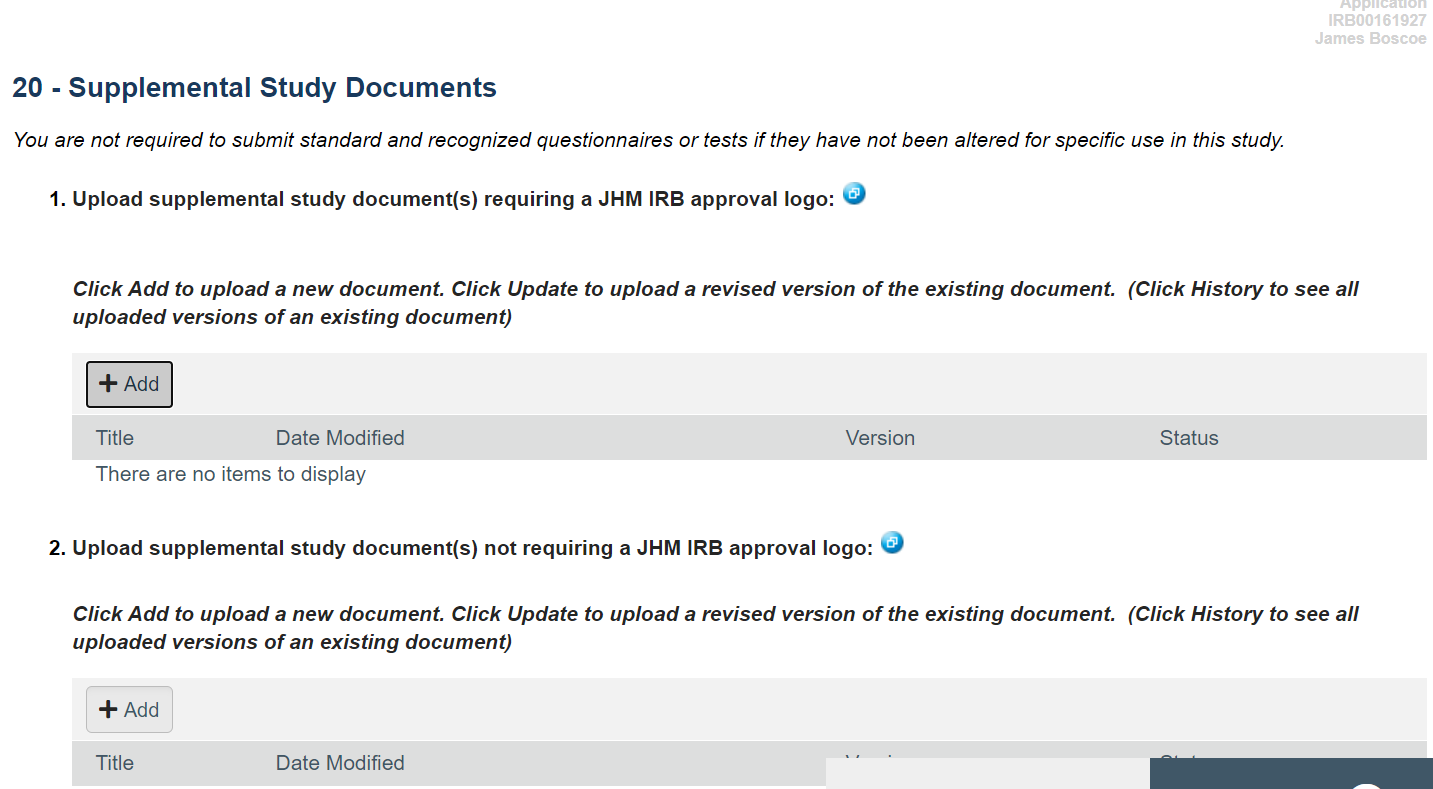 You may be using other documents that require IRB approval.
Upload supplemental study documents that require the JHM IRB approval logo into Q1.
Upload supplemental study documents that do not require the JHM IRB approval logo into Q2.
All supplemental documents will be listed in the approval letter.
Requires stamp
Doesn’t require stamp
37: Application Documents
This page displays all study team documents uploaded into the  application.
Documents can be downloaded from this screen but not uploaded  on this screen.
Click Continue to advance to the last application screen.
Click Finish to finalize the application
Documents and Forms
Things to remember…

– IRB templates/forms must be downloaded from within  the eIRB application/IRB site. Use the Help Link icon to  download the latest versions of templates/forms.

– Only electronic documents/forms are accepted in eIRB.
Finalizing  Application,  and
Submit !!
Application Complete
Click Finish
This returns you to the  Application Workspace.
Finish indicates the last
page of the application.
You may continue to edit  the application until it is  submitted.
Application Workspace
Left Navigation Bar
Divided into two sections.

1 – Project Editor
Displays a list of actions  that allow users to access  the application.

2 - Current Activities
Displays a list of activities  that may be completed.
Alert PI (not shown  here): Notification sent to  the PI that the application  is complete and ready to  be submitted
Application Workspace
Current Status
Displays the current  status of the application in  the submission/review  process
Study Vital Statistics
Displays the study title,  IRB number, PI, IRB  committee, review type,  date submitted and last  scheduled review.
Application Waiting to be  Submitted
Purple text will disappear  upon submission of the  application.
Application Workspace
IRB Review List
Displays the review date,  review type, outcome, and  letter sent (only if the  application has undergone  IRB review).
Workspace Tabs
Provide quick access to study-  related information.
History Log
Reflects completed  activities.
Reviewer Notes
Displays a collective list  of IRB issues that  require a response by the  study team.
Further Study Actions
Displays after an  application has secured  initial IRB approval.
Request Study Team Participation
Select Request Study
Team Participation from  the Current Activities  section.
This opens the Request  Study Team Participation  Window.
Request Study Team Participation
Optional comments may be
entered into the text box.
Click OK.	This sends out  an email notification to  everyone on the study  team asking them to login  to eIRB and complete the  Agree to Participate  activity.
Study team members may  complete the Agree to  Participate activity  without having received  the courtesy email  notification.
Request Study Team Participation
The History Log may also  be checked to determine  when all study team
members have agreed to  participate.


The PI may submit once  all study team members  have completed the  Agreed to Participate  activity.
Agree to Participate
Study team members may complete
the Agree to Participate activity  without having received the courtesy  email notification.
Select the Agree to Participate  activity from the Current Activities  section of the left navigation bar.
This opens the Agree to Participate  window.
Agree to Participate
Read the Agree to Participate window  content.
Click Yes.
Select whether you wish to receive all  study-related notifications.
Select whether you are a physician  investigator or mid-level provider  obtaining consent.
Answer whether you have a financial  conflict of interest on the study.
Click OK.
Performing this activity is the  equivalent of an electronic signature.
The Principal Investigator does not  complete the Agree to Participate  activity.
Agree to Participate
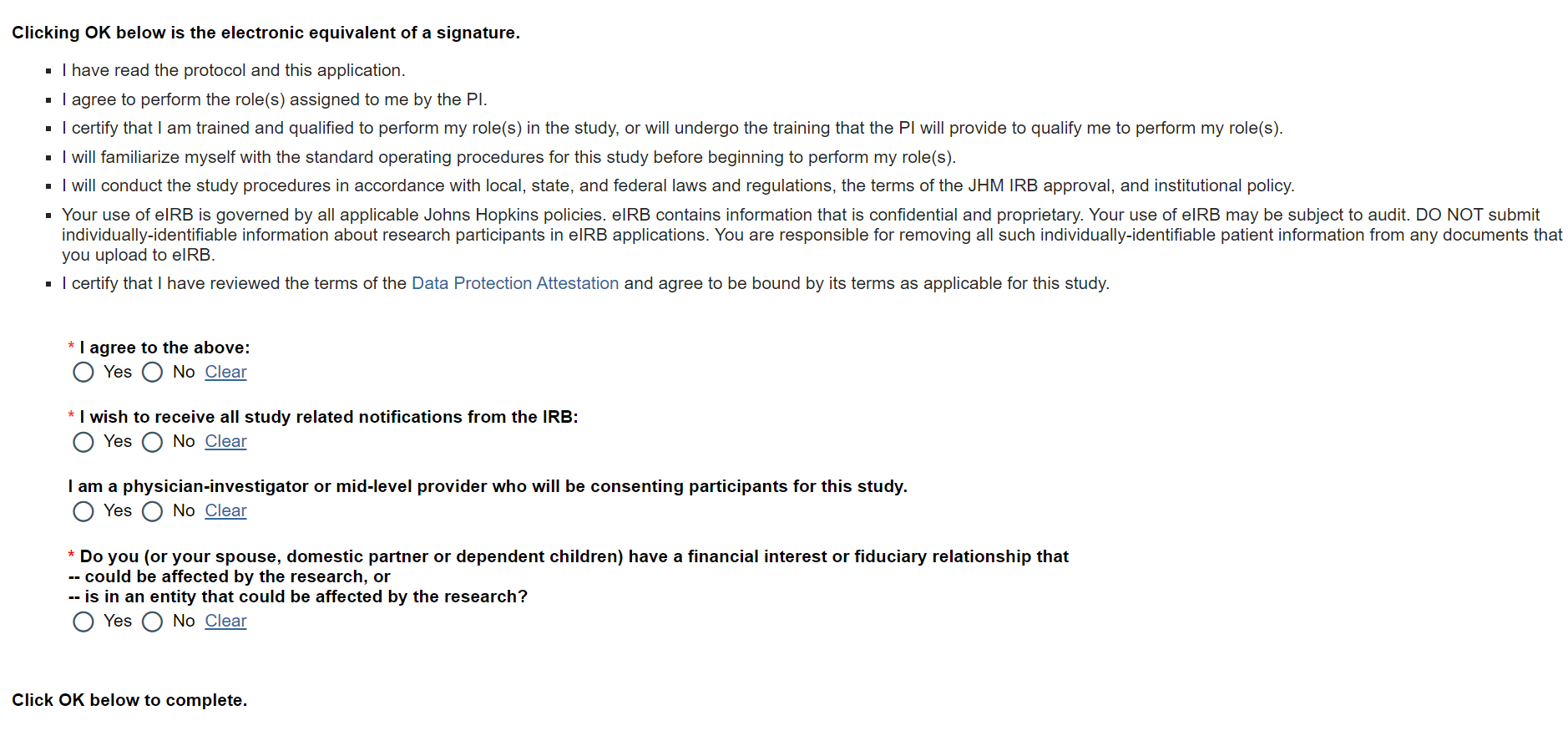 Agree to Participate
View the History Log to
see that you completed  the Agree to Participate  activity.
Select Dashboard to  return to the Investigator  Home Page.
Submit the Application
Select Submit from the  Current Activities section.

Only the PI will have the  Submit activity.

This opens the submit
window.
Submit the Application
The Submit  function is only  available to the  PI of the study. It
is not available to  study team  members.
Application Submitted
Select the In
Process tab.
Scroll down to the  New Applications  section.
Monitor the  progress of your  application through  IRB Review (Current  State).
Upon approval by  the IRB the  application will  appear under the  Approved tab.
Review Types and  Application Workflow
Review Types –
Convened and Expedited review types can apply to both new applications  and Further Study Actions for a single study in eIRB.
Convened: more than minimal risk and or research involving  vulnerable populations; full board review
Expedited: must present no more than minimal risk as defined by  FDA regulations; 1 reviewer
Exempt: Includes some research done in educational settings,  observations of public behavior, surveys, most chart reviews, use of publically available data, or taste and food quality evaluation.	This category does not apply to FDA regulated  research; this exempt from some federal regulations.
Not Human Subjects Research (NHSR)/ Quality  Improvement (QI): Research does not involve identifiable human subjects (NHSR). Data collection and analysis activities in the healing services area that are not intended for general scientific  knowledge, but rather are used as a management tool to improve  the provision of services to a specific health care population (QI/QA)
eIRB Application
States
Researcher Prep
Application is being prepared by study team and has never been  submitted for IRB review.

PRA review
Prospective Reimbursement Analysis Review. All New Applications  (and Change in Research Applications previously marked as “PRA  Required”) will transition to the “PRA Review” current status.

Departmental Review
Application requires Departmental Review – triggered by the  Principal Investigator’s primary affiliation (as listed in the  application) and/or  eIRB application triggers.
IRB Assignment
Application is awaiting review type and IRB committee assignment.

Compliance Team Review
Application is assigned to a compliance associate for  pre-IRB meeting review.

RSS Review –	Pre-IRB
Application is assigned to a pre-team IRB Coordinator/Analyst  for pre-IRB meeting review.
PI Response – Pre-IRB
Pre-IRB meeting reviewer notes (from pre-team IRB Coordinator/Analyst and compliance associate) have been sent to  study team; Application requires the study team to respond and  resubmit within 60 days.
CFS Review – Pre-IRB
Application is assigned to Consent Form Specialist team for
pre-meeting review/processing.

Waiting Outcome
Application has been assigned for review and is waiting for  post team to record meeting outcome.
CFS Review – Post-IRB
RSS Application is assigned to Consent Form Specialist team for post  meeting
review/processing.

RSS Review – Post-IRB
Meeting outcome has been recorded by post-team IRB Coordinator/Analyst.
Post-team performs all post meeting responsibilities.

PI Response – Post-IRB
Post-IRB meeting reviewer notes have been sent to the study team.  Application requires the study team to respond and resubmit within  60 days.
Approved/Acknowledged
Application is approved/acknowledged and research may begin.
Disapproved
Application is disapproved. A new application must be submitted to pursue this study

Tabled
The application does not meet the criteria for approval at the time of review. A  letter will be issued to the PI with review issues to resolve.

Approved/Acknowledged with  Administrative Changes
The application requires administrative changes and re-review before final  approval documents can be issued.
Reviewer Notes
Reviewer Notes
All applications are subject to a Pre-IRB  review as well as an IRB reviewer.
Issues that require a response are referred to
as “Reviewer Notes”.


Action Required
Scenario:
You received an email	like this →  from the eIRB Help Desk.
Click on the “Link To Study  Workspace” to open the application,  or…
How do I respond to Pre-IRB Issues for  my New Application?
Select the  Dashboard Tab
Select the Action
Required tab.
Scroll down to the  New Applications  section.
Click on the study  name to open the  application  workspace.
Where to find Reviewer Notes?
IRB Reviewer Notes are housed both in the  eIRB application and a separate tab on your  application workspace
Reviewer Notes
Comment Box
IRB staff will add
reviewer notes to the  applicable sections of the eIRB application.
The PI/study team must  respond to each reviewer  note and make revisions  to the application (if  applicable)
To open up the Reviewer Notes, Click on the comment box with the number in it in the top right corner.  The number indicates the number of reviewer notes in that sections.
Select “Reply to enter a  response.
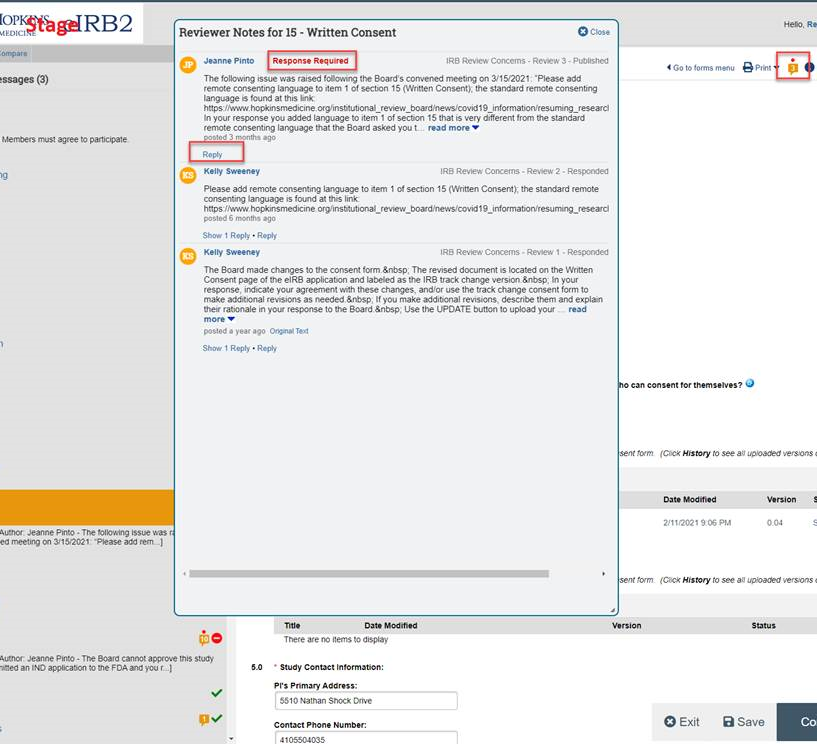 Reviewer Notes
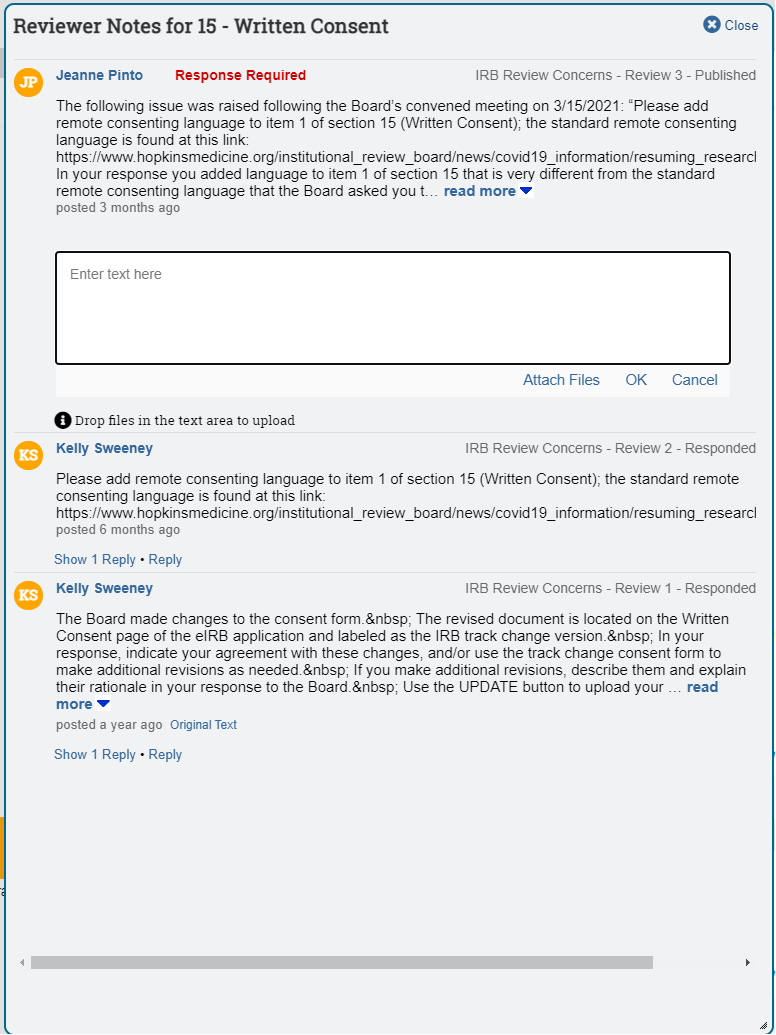 Click “Ok” to save your response. 

You can also attach files to your response.  This does not replace uploading revised documents to the actual appropriate section of the application.

If you have questions  about the reviewer note,  please email the IRB  staff member directly.
Reviewer Notes
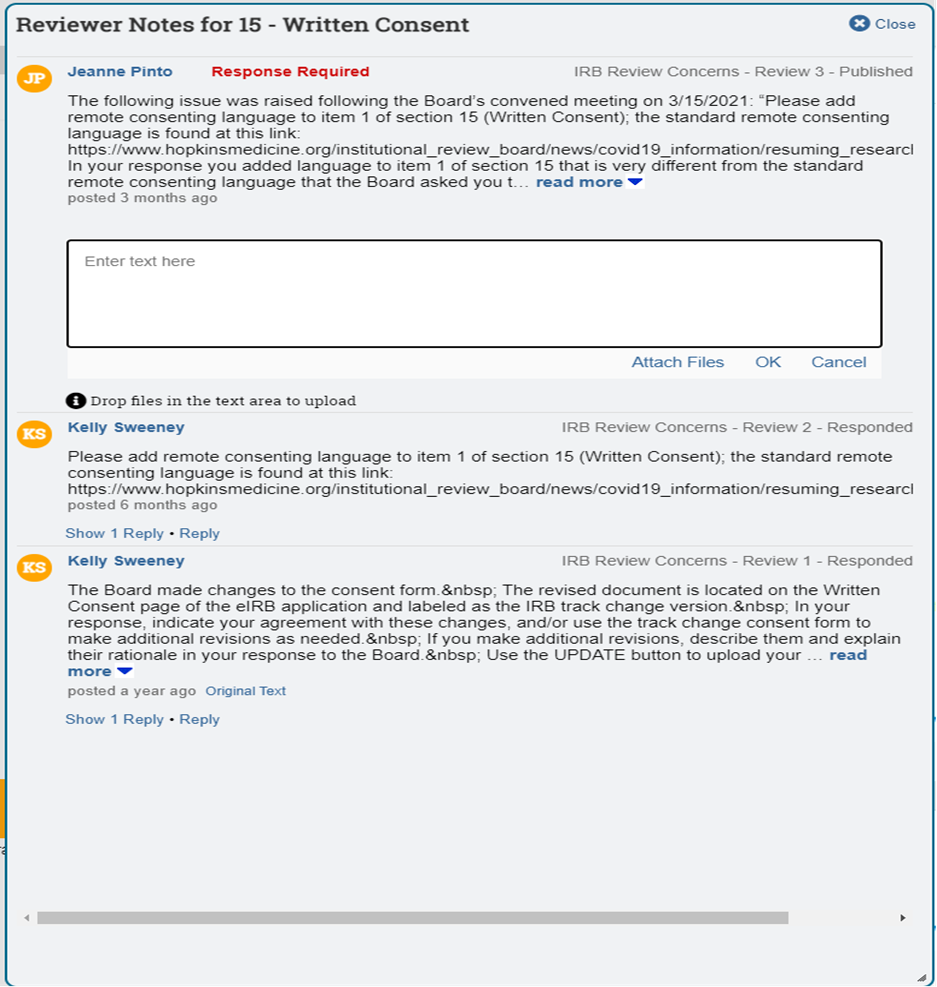 Click OK to save.

To respond to an issues once you have selected “OK”, select “Reply”.
Resubmit the Application
Select Submit from the  Current Activities section.

Only the PI will have the  Submit activity.

This opens the submit
window.
How to Request an Extension or Withdraw a Study
Request Extension – Pre IRB
An application may be returned as incomplete after assignment to an  IRB and before going to an IRB Committee for review.
The Principal Investigator has 60 days to resubmit the application.
You may seek an extension before the application is  withdrawn.
Application Workspace – Pre IRB
Click Request Extension - Pre  IRB from the Current Activities  section.
This opens the Request Extension
– Pre IRB window.
Request Extension – Pre IRB
Request Extension - Pre
IRB window
Click OK.
Completing this activity  automatically grants a 60  day extension to respond  to the IRB.
Request Extension – Post IRB
You may seek an extension for the submission of a response to the IRB  issues waiting to be addressed.
You must submit a request in eIRB before the original response due  date.
Responses cannot be accepted beyond the deadline without a JHM IRB  approved extension.
Only the Principal Investigator may submit the request.
Withdraw Application
The PI can opt to  withdraw the  application prior to  IRB submission or  after initial IRB  review.
Only the PI may  withdraw an  application.
For Applications  in Researcher  Prep, click PI  Withdraw Study  from the Current  Activities section.
This opens the
Withdraw window.
Withdraw Application
Click OK.
This inactivates the  application in eIRB.
If you wish to pursue this  study in the future, a new  eIRB Application must be  created and resubmitted  for IRB review.
The study will appear as  read-only under the All  My IRB Studies tab on the  Investigator Home Page.
PI Response – Pre/Post IRB
Request Withdraw –  PI Response – Pre/Post  IRB
Only the PI may  withdraw an  application.
For Applications in  PI Response –  Pre/Post IRB, Click  Request Withdraw from  the Current Activities  section.
This opens the Request
Withdrawal window.
PI Response – Pre/Post IRB
Click OK.
Completing this activity sends
an email notification to the IRB  office to consider your request.
You will receive an email  notification confirming the  withdrawal.
If you wish to pursue this study  in the future, a new eIRB
Application must be created  and resubmitted for IRB review.
The study will appear as read-
only under the All My IRB
Studies tab on the Investigator  Home Page.
Create a Further Study Action
Further Study Actions
All actions on an approved study fall  under the umbrella term Further  Study Action (FSA).
This includes:
Continuing Review/Progress Report
Changes in Research
Protocol Event
Termination Report
Further Study Actions
A second FSA of the same  type for the same study may  not be created until the first  has completed its review.
Protocol Events may be  submitted at any time.
If more than one Termination  Report has been created, all  duplicates must be  withdrawn by the PI before a  Termination Report can be  submitted for IRB review.
Create a Further Study Action
Select My IRB Studies  from the left navigation  bar.
Select the Approved tab  on the Investigator  Home Screen.
Scroll down to the New  Applications section.
Select the currently
approved study.
This opens the  application workspace.
Create a Further Study Action
Below Current
Activities,	locate  Create Further  Study Action.
Click Create...
Create a Further Study Action
Select the type of
FSA to be created  and select  Continue.
You can only select  one FSA at a time.
Once the FSA has  been created, you  can return to this  screen, following  the previous steps,  to select a  different type of  FSA.
Questions???